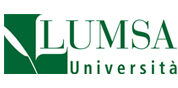 Luca Fiorani
Didattica della fisica
Illustrazione de«Francesco sogna ancora»
Illustrazione de«Francesco sogna ancora»
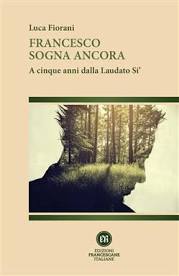 2
Fine della lezione…
3